Stephanie Furlan
KOSARAJU-jev ALGORITEM
Predmet: Računalništvo 1
2. februar 2017
ZA MOTIVACIJO ...
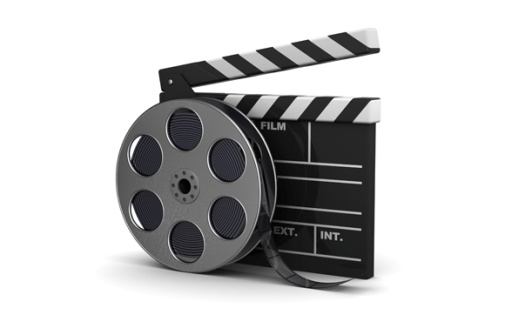 Kateri film bi si danes ogledal?
Socialno omrežje na FMF-ju. Zakaj pa ne?

 Algoritem za iskanje potencialnih virtualnih stikov
OSNOVNI POJMI
Digraf

  Okolica in stopnja vozlišča
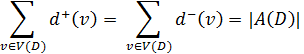 Poddigraf

  Krepki sprehodi in poti
KREPKO POVEZANE KOMPONENTE
digraf D je krepko povezan, če za vsako vozlišče velja, da 
obstaja krepka pot od vozlišča , do vsakega drugega vozlišča
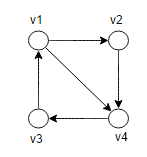 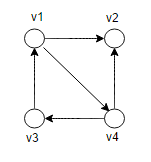 množico vozlišč digrafa D lahko razdelimo na ekvivalenčne 
razrede: krepko povezane komponente

 krepki komponentni digraf

 transponirani digraf
Velja: 

      Krepko povezane komponente digrafa D sovpadajo s krepko 
povezanimi komponentami transponiranega digrafa D
Pregled v globino: postopek, s katerim obiščemo vsa 
vozlišča v grafu (ali digrafu)
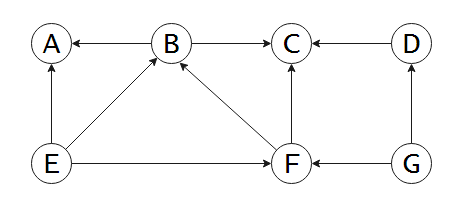 KOSARAJU-JEV ALGORITEM
Algoritem za iskanje krepko povezanih komponent 
v digrafih

 Temelji na dejstvu, da imata usmerjeni graf in njegov 
transponiran graf enake krepko povezane komponente 

 Uporablja pomožno podatkovno strukturo – sklad

 Obstajajo različice
Postopek:

Izvedemo pregled v globino nad digrafom D = (V,A) in vsako 
       vozlišče v zabeležimo, ko vozlišče zadnjič zapustimo

Digrafu D priredimo transponirani digraf

Izvedemo pregled v globino na transponiranem digrafu tako, 
       da izbiramo vozlišča po padajočem vrstnem redu izstopa iz točke 1)

Izpišemo vozlišča vsakega drevesa koraka 3) kot krepko povezano 
       komponento
Psevdokoda:
for vozlišče in V:
	if vozlišče še neobiskano
		obišči(vozlišče)

kjer obišči(vozlišče) je:


obišči(vozlišče):
	for sosed od vozlišče:
		if sosed še neobiskan
			obišči(sosed)
In še na koncu ...
Linearna časovna zahtevnost - O(m + n)

Različica s seznamom in oštevilčenjem
Hvala za vašo pozornost!
Literatura:
http://www.ijcaonline.org/research/volume136/number7/dhingra-2016-ijca
-908481.pdf

http://www2.nauk.si/files/894/diploma.pdf

http://stackoverflow.com/questions/11212676/what-are-strongly-connected
-components-used-for

https://people.eecs.berkeley.edu/~vazirani/algorithms/chap3.pdf

http://theory.stanford.edu/~tim/w11/l/scc.pdf